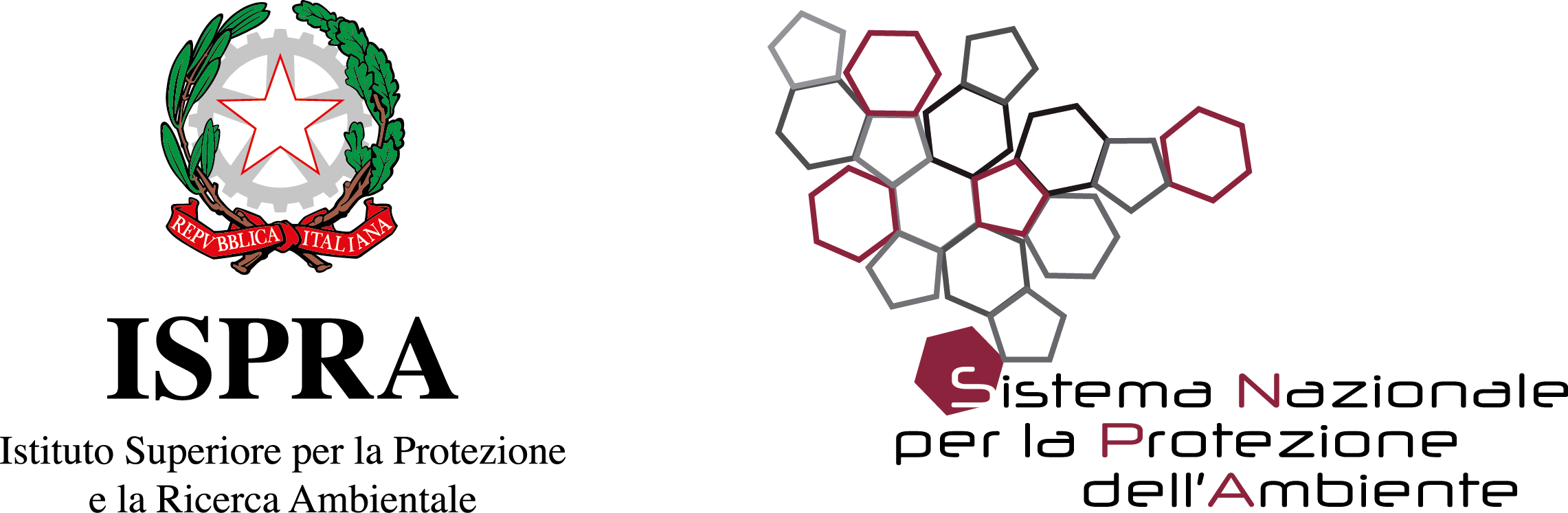 i° seminario di aggiornamento PER ISPETTORI DI AIA NAZIONALE DI ISPRA SALA CONFERENZE  piano terra VIA VITALIANO BRANCATI 48roma,  10 FEBBRAIO 2020
10.00 – 10.15	 Ing. Mario C. Cirillo – Saluti
10.15 – 10.30      Ing. Gaetano Battistella – Introduzione al Seminario
10.30 – 11.10 	  Ing. Fausto Sini, Ing. Maria Virginia Coccia (Unione Petrolifera):
		 “Attività della EU COM, in via di finalizzazione, circa la eventuale revisione  della  direttiva  IED  e  della  metodologia per definire le BAT”;
		 “Rischi NaTech”;
		 “Novità su monitoraggio e controllo emissioni odorigine”
11.10 – 11.40	  Ing. Gianfranco Capponi, P.I. Fabrizio Vazzana “SEVESO:  Tavolo di Coordinamento Nazionale per l’uniforme applicazione della 			  Direttiva Seveso”  Relazione Attività 2019
11.40 – 12.30  	  Ing. Gaetano Battistella, Sig.ra Tiziana Minosse:
		 “Sistema Gestione Qualità: Aggiornamenti”;
		  “Compliance alla normativa europea e nazionale in materia di protezione dati personali (Regolamento UE 2016/679 GDPR e D.lgs n. 		    196/2003 e s.m.i.) - Responsabilità, Procedure, Altri adempimenti”		   
12.30 – 13.00    	  Dr. Pierpaolo Albertario “Bref gas di scarico nell’industria chimica”
PAUSA MENSA
14.00 – 14.30	 Ing. Gaetano Battistella “Brainstorming sulle Attività Ispettive”
14.30 – 15.00     Ing. Lorenzo Maiorino  - Lisbona, “Waste Crime Training Course”
15.00 – 15.30    	 Ing. Roberto Borghesi, Ing. Pierpaolo Albertario, Ing. Carlo Carlucci “Riunione di coordinamento del MATTM con le Autorità 			 Competenti (Regioni, Province ecc.) per l’uniforme applicazione sul territorio nazionale della direttiva IPPC e Industrial Emission 			 Directive-IED ex art. 29 quinquies del D.Lgs 152/2006, come modificato dal D.Lgs 46/2014”
 15.30 – 16.00 	 Ing. Giuseppe Marella “Punto sulle Ispezioni e Controlli AIA:  Report, Controlli”
 16.00 – 17.00	Dibattito